Jaworze 2016
Młodzieżowy Ośrodek Wychowawczy w Jaworzu
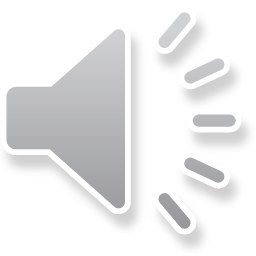 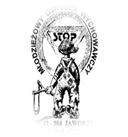 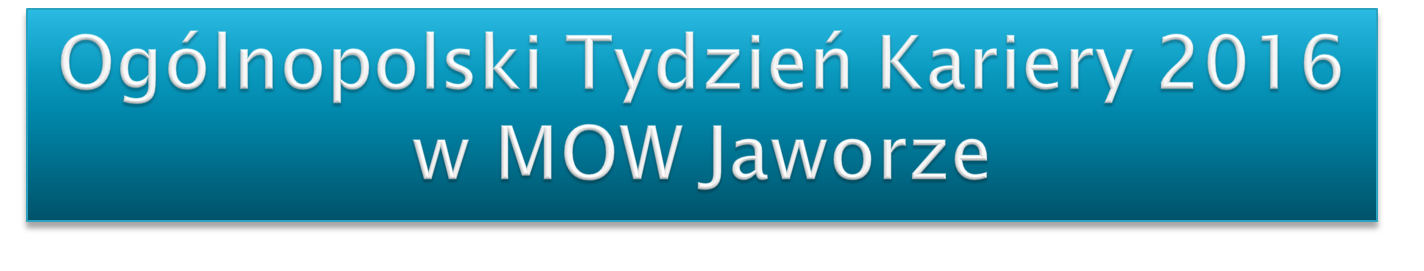 Doradca zawodowy: Joanna Wojdan
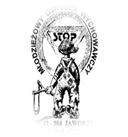 VIII Ogólnopolski Tydzień Kariery
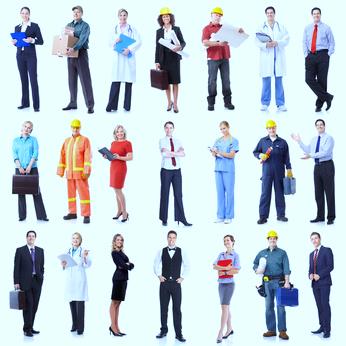 „Bądź autorem swojej kariery!”
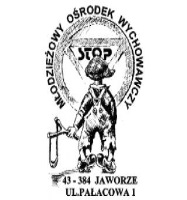 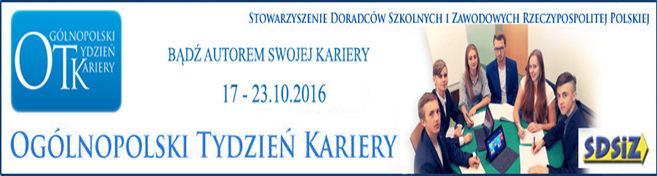 Młodzieżowy Ośrodek Wychowawczy w Jaworzu po raz drugi uczestniczył w organizowanym przez Stowarzyszenie przedsięwzięciu jakim jest OTK.
W ramach podjętych działań związanych z OTK  przeprowadzono następujące działania:
Zgłoszono Młodzieżowy Ośrodek Wychowawczy do OTK 2016 - otk.sdsiz.com.pl.
Przeprowadzono akcje informacyjną na terenie placówki ( plakaty SDSiZ )dotyczącą planowanych zajęć w ramach OTK 2016. 
Odbyto wizyty i spotkania zawodopoznawcze.
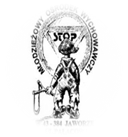 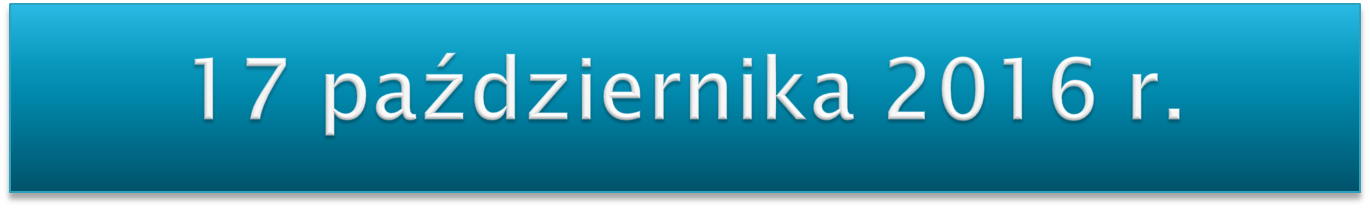 Spotkanie z doradcą zawodowym w OHP w Bielsku Białej
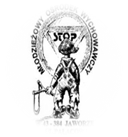 Spotkanie z Doradcą Zawodowym w bielskiej Komendzie OHP
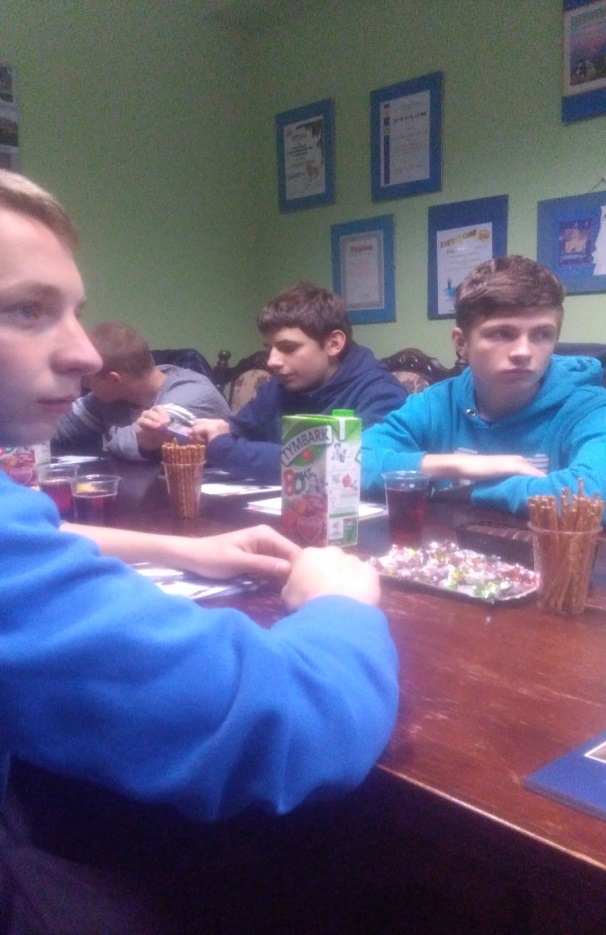 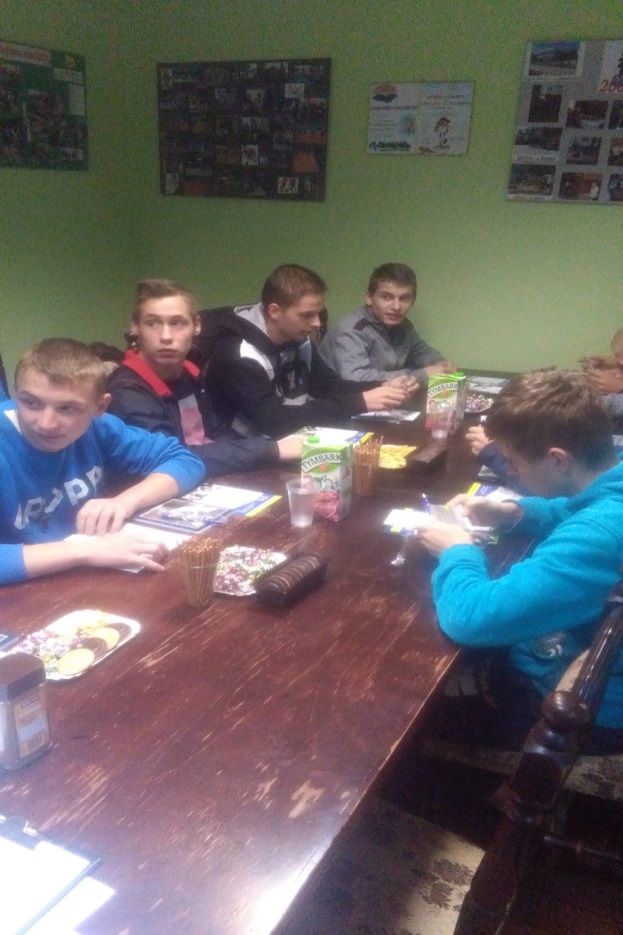 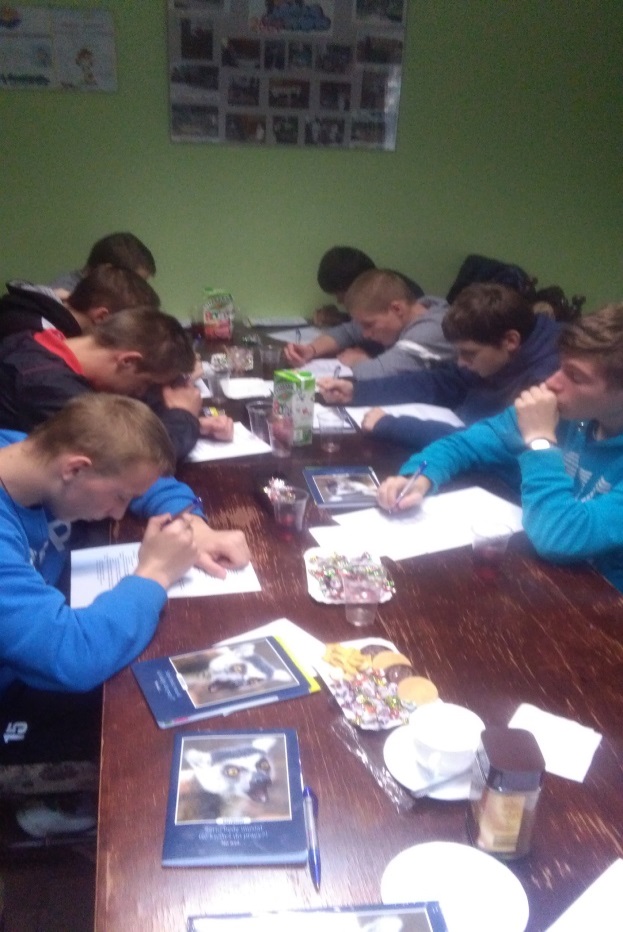 Poznajemy oferty pracy stałej jak i krótkoterminowej oraz poszukujemy własnych predyspozycji do wykonywania zawodów
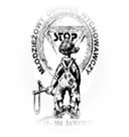 Wychowankowie  MOW poznali rolę doradcy zawodowego, wspólnie na podstawie krótkiego testu poszukiwali własnych predyspozycji zawodowych. Uczestnicy spotkania odebrali zeszyty szkolne promujące szkolnictwo zawodowe.
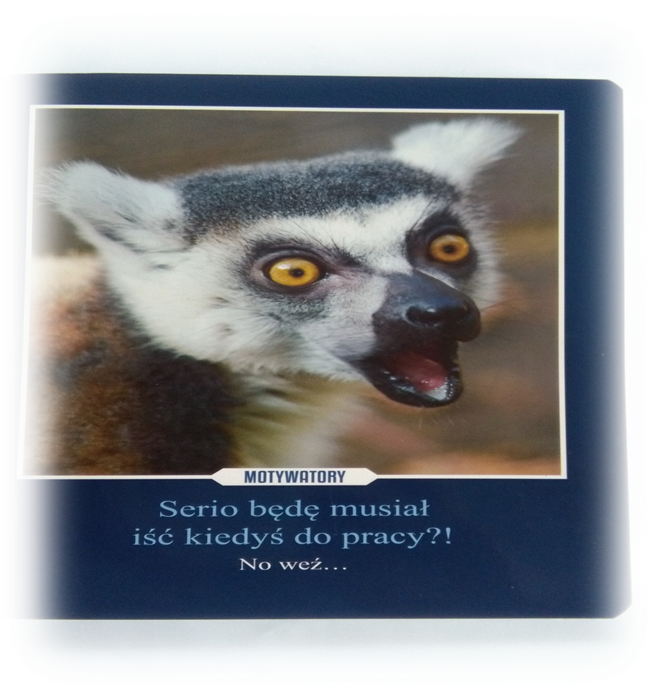 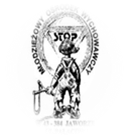 18 października 2016 r.
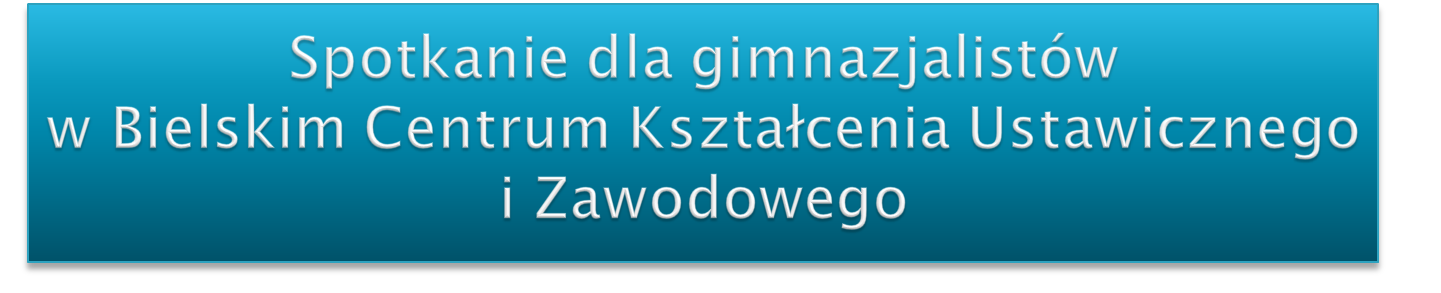 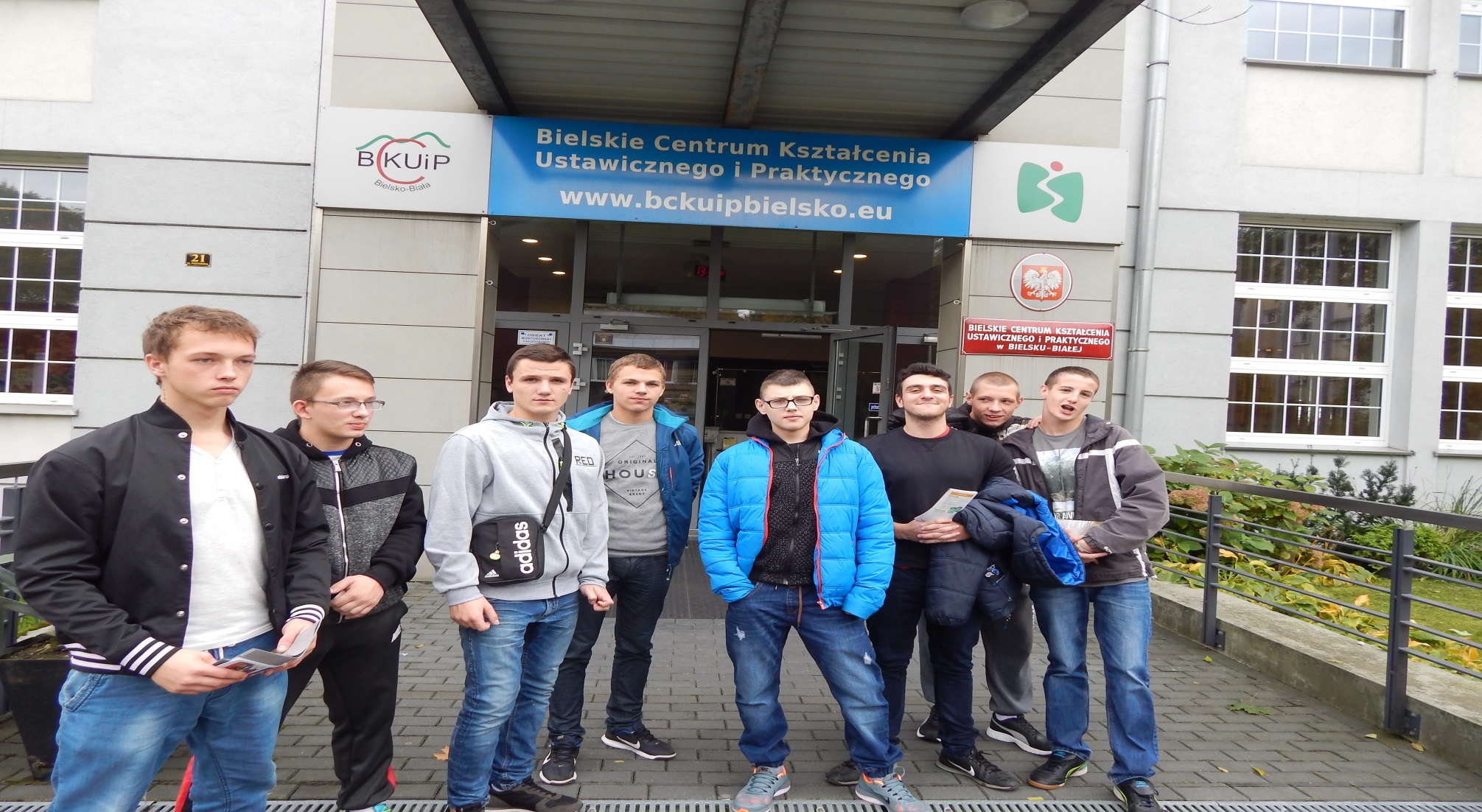 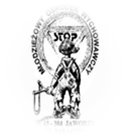 Zdjęcia z wizyty w Bielskim Centrum Kształcenia Ustawicznego i Zawodowego
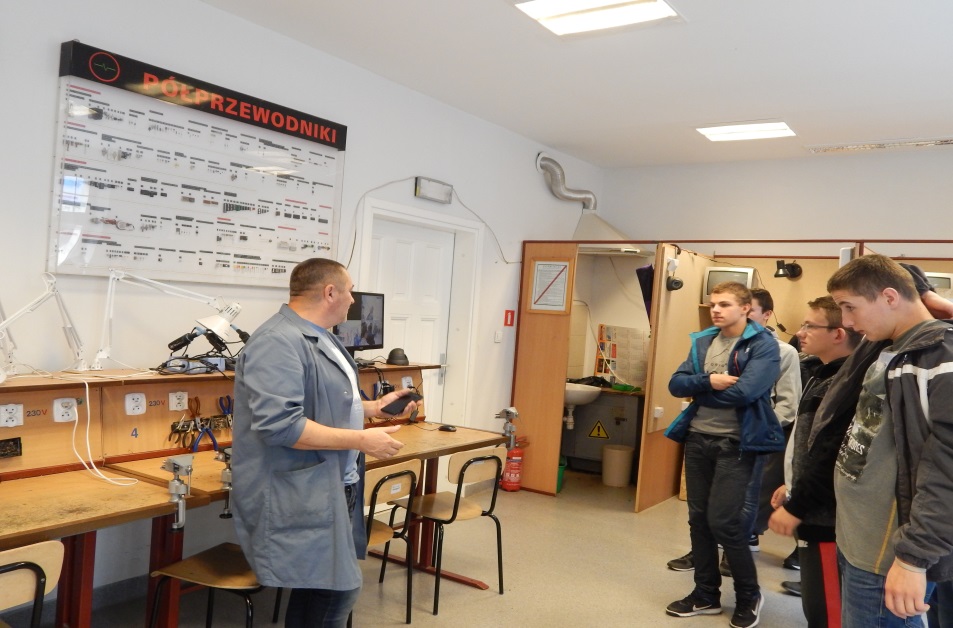 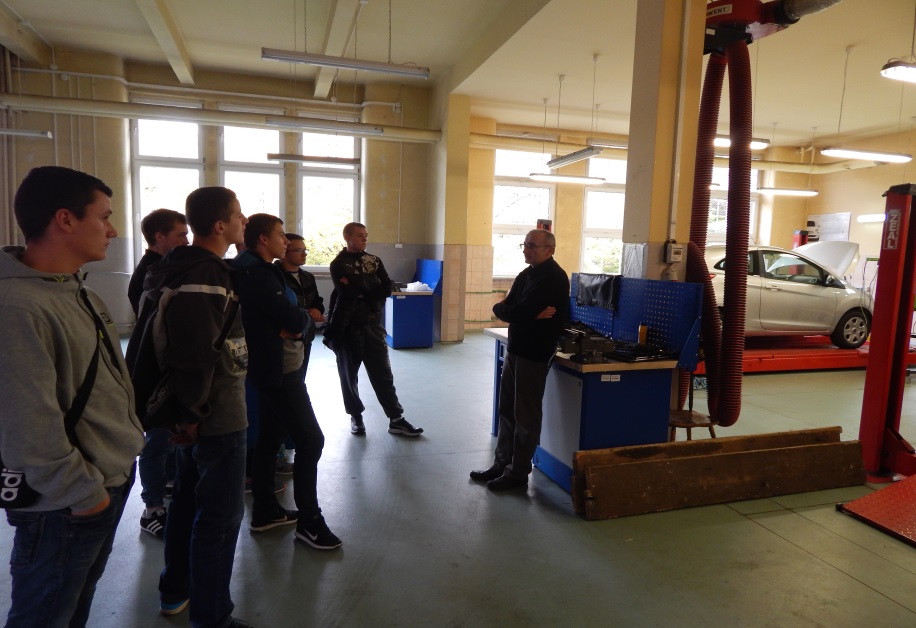 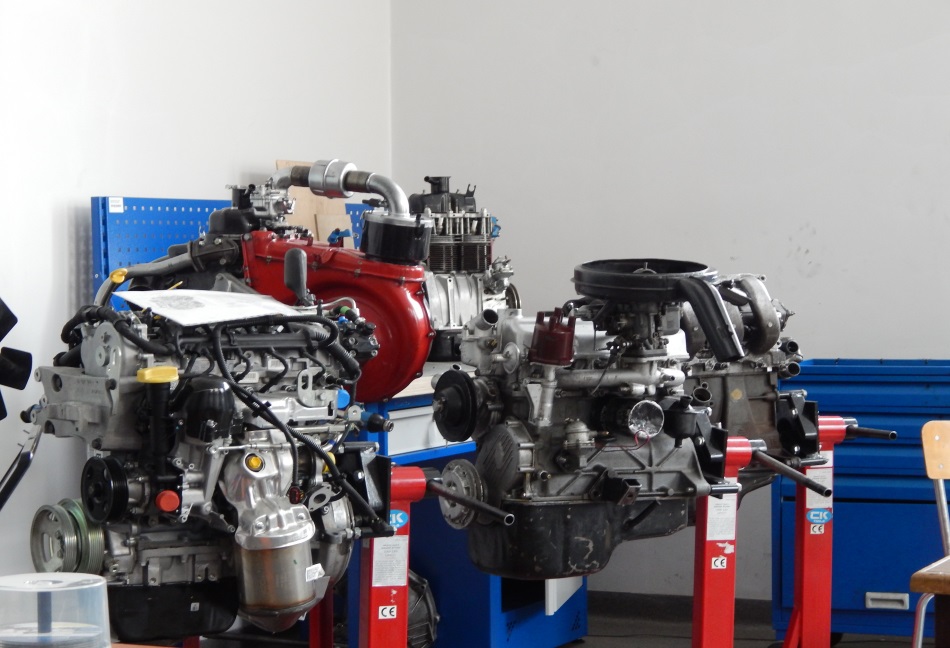 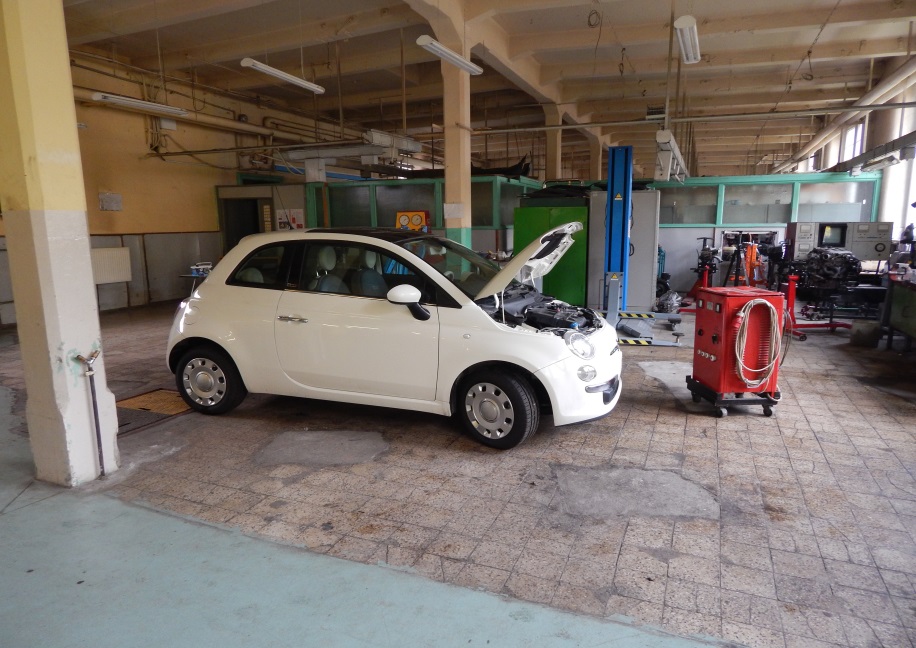 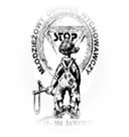 Warsztat samochodowy i pracownia
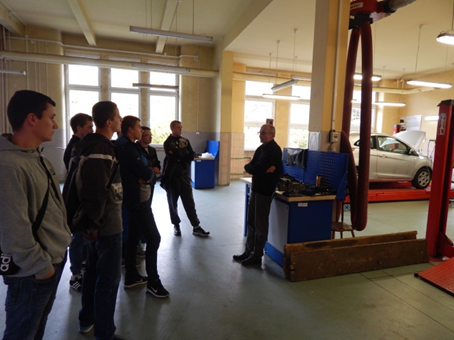 Warsztat samochodowy cieszył się dużą uwagą chłopaków i zapewnieniem Majstra, że na dobrych mechaników zawsze jest zapotrzebowanie
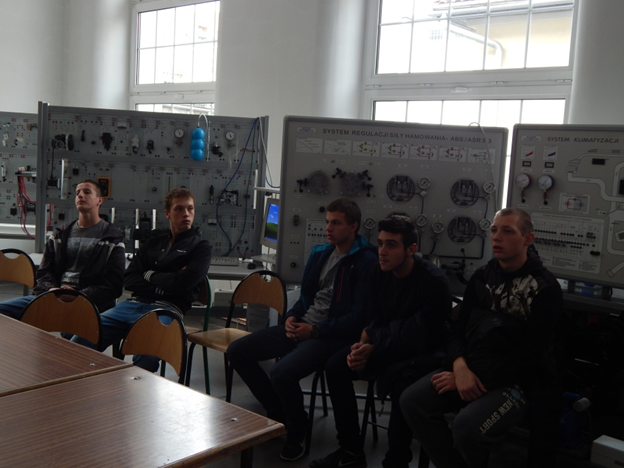 Pracownia… 
wymagała skupienia…
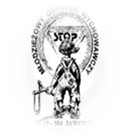 Zdjęcia z wizyty w Bielskim Centrum Kształcenia Ustawicznego i Zawodowego
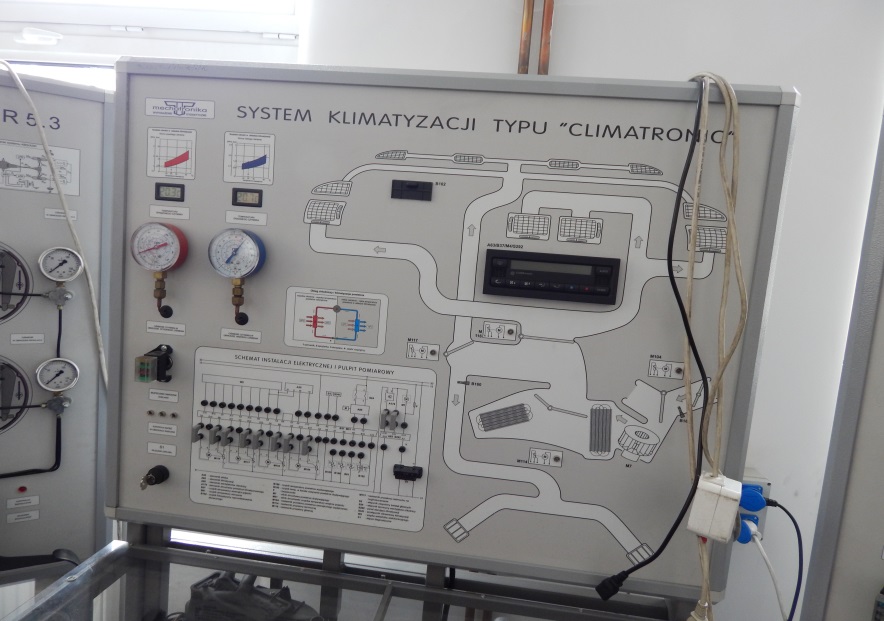 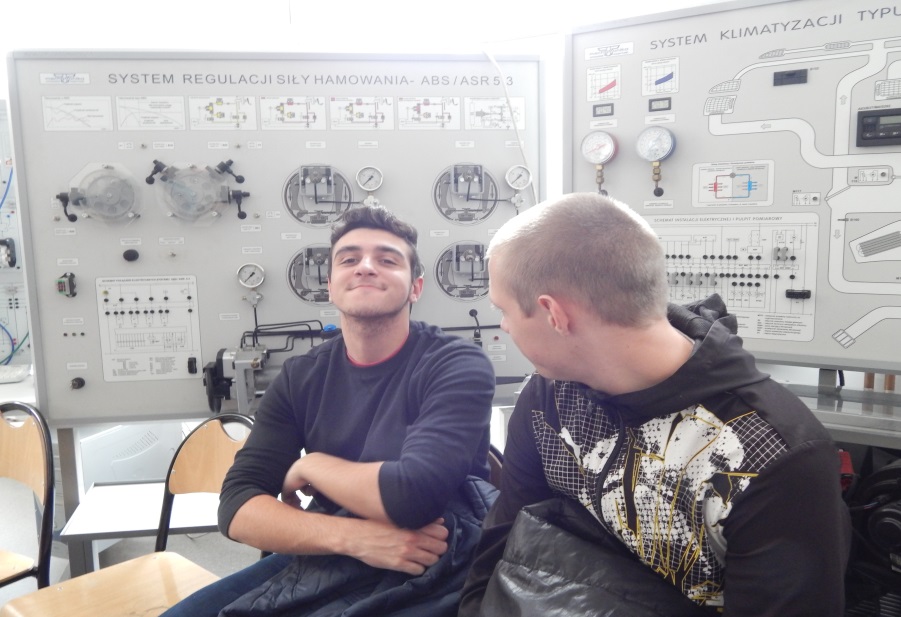 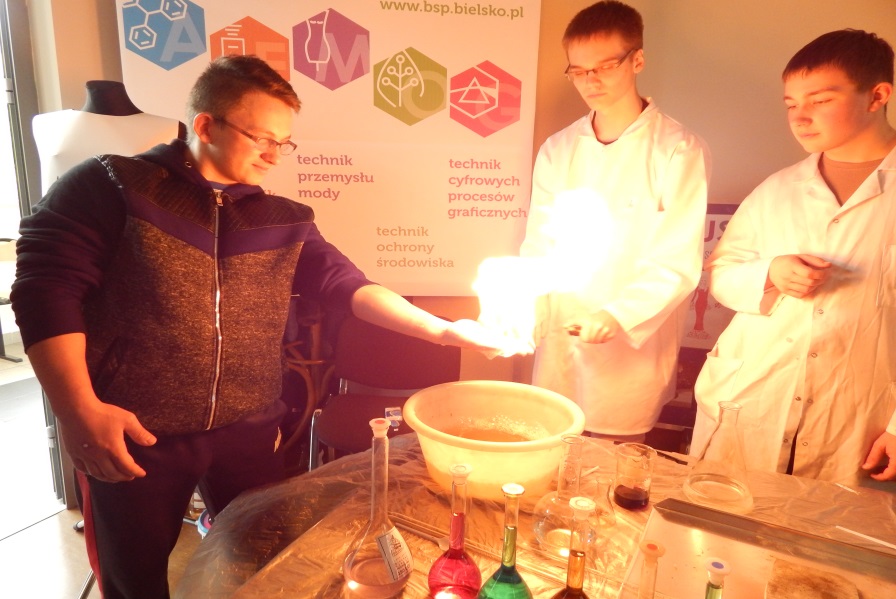 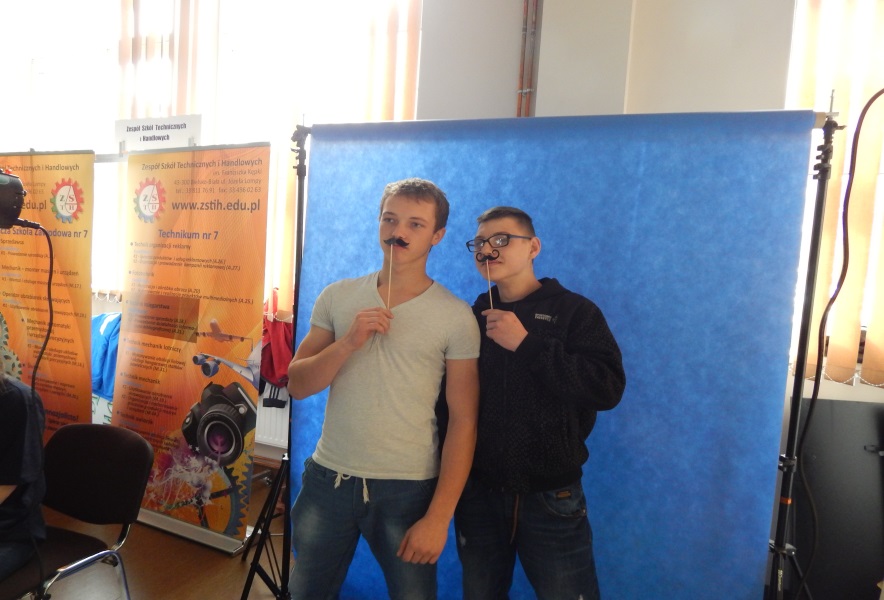 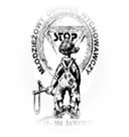 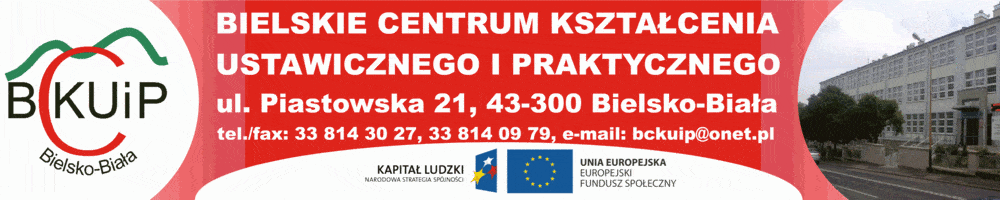 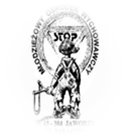 23 października 2016 r.
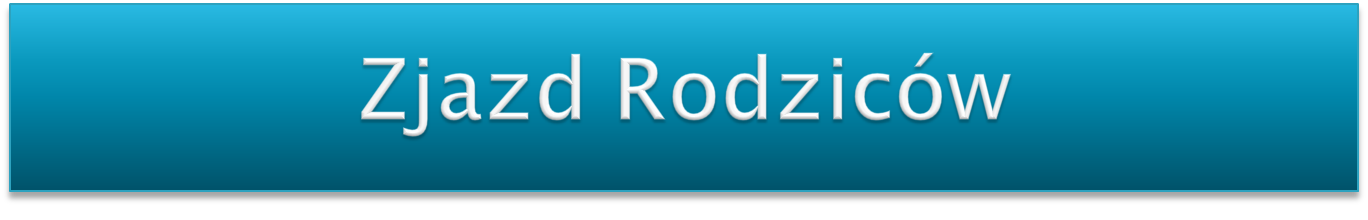 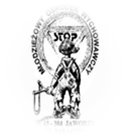 25 października 2016 r.
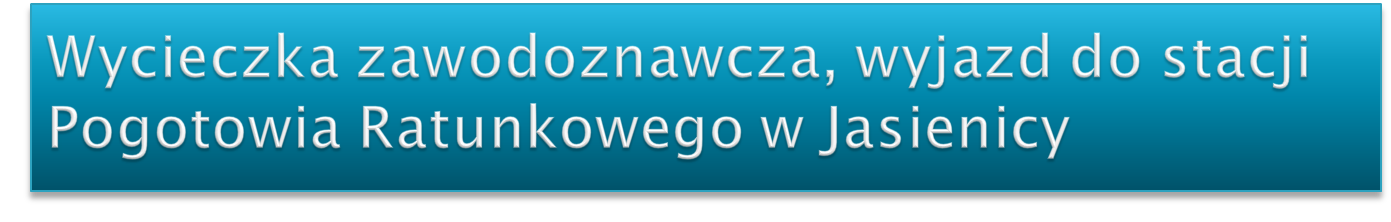 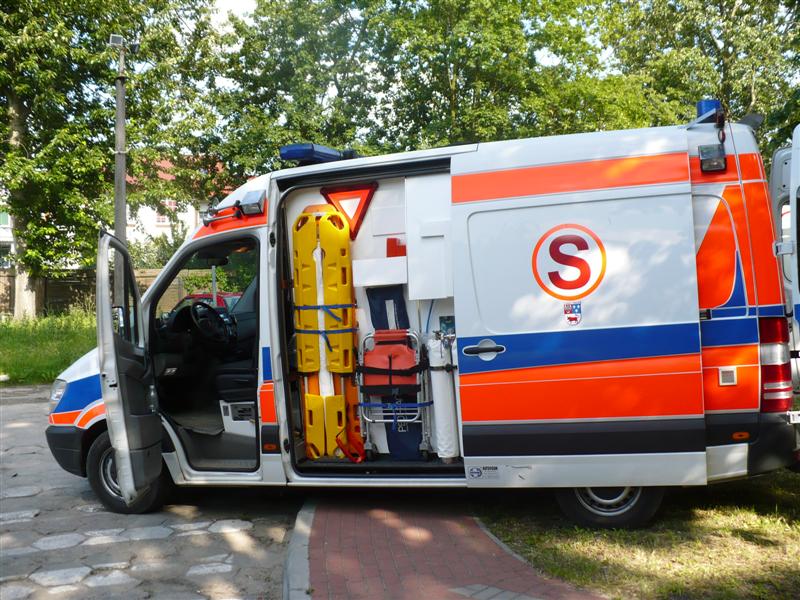 wychowankowie zapoznali się ze specyfiką pracy ratownika medycznego, jego kwalifikacji zawodowych. Poznali procedury podczas akcji ratowniczej, wyposażenie karetki pogotowia.
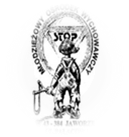 26 października 2016 r.
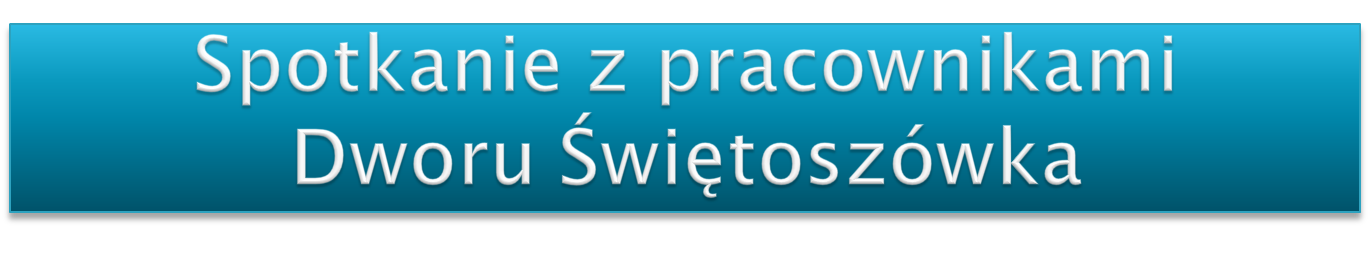 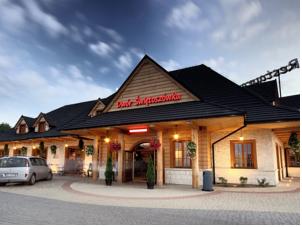 wychowankowie zapoznali się  z prowadzeniem działalności gastronomicznej , pracą menagera, szefa kuchni, kelnera, barmana. Na własne oczy mogli zobaczyć proces przygotowania i wydawania posiłków, wyposażenia kuchni. Na zakończenie zostali w sposób iście dworski ugoszczeni wspaniałą pizzą i przepysznym deserem.
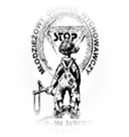 Zdjęcia z wizyty w Restauracji Dwór Świętoszówka
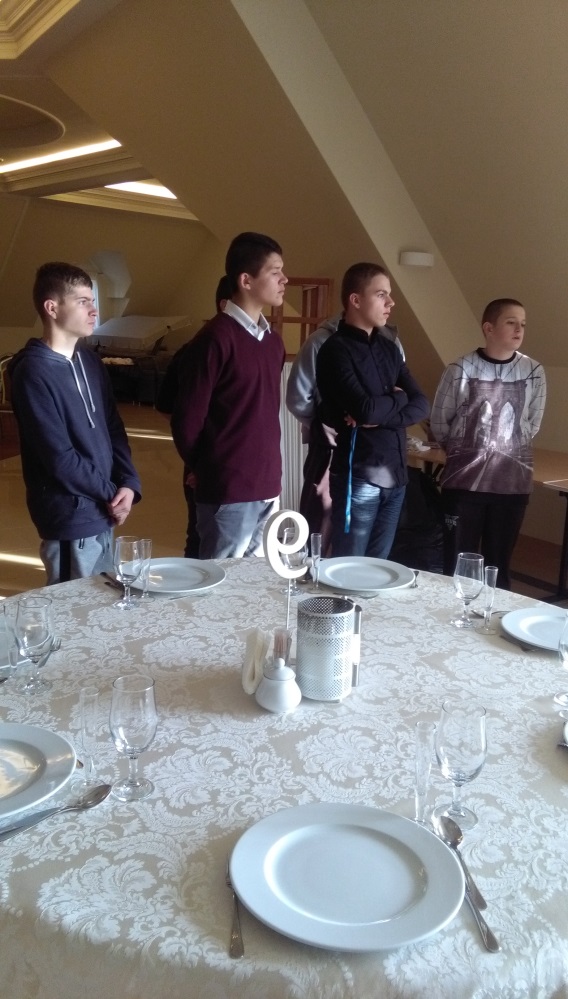 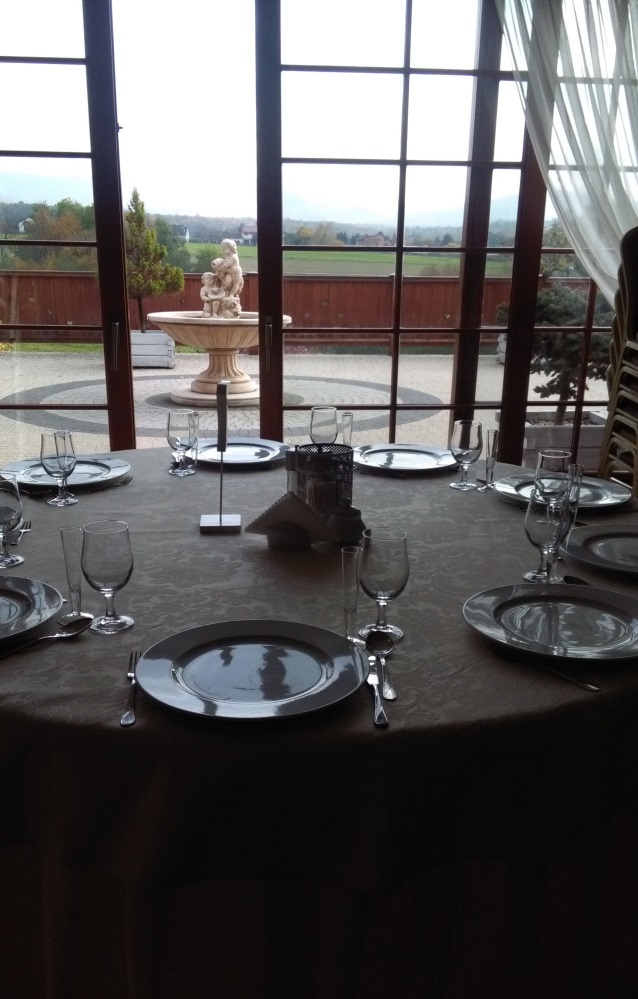 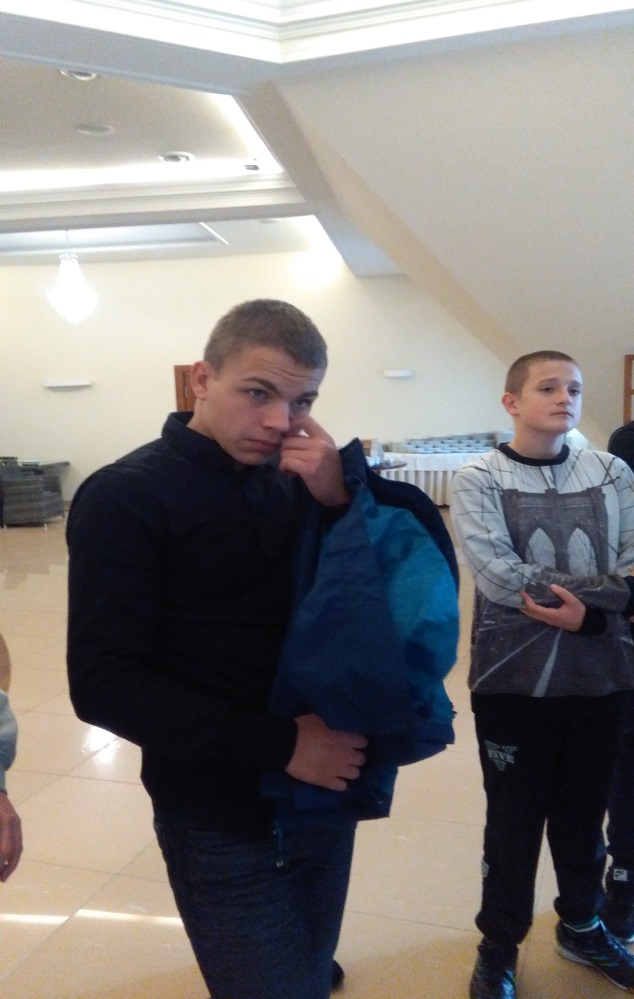 Sala bankietowa
Spotkanie z menagerem
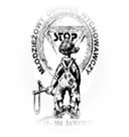 Rekonesans…
Zdjęcia z wizyty w Restauracji Dwór Świętoszówka
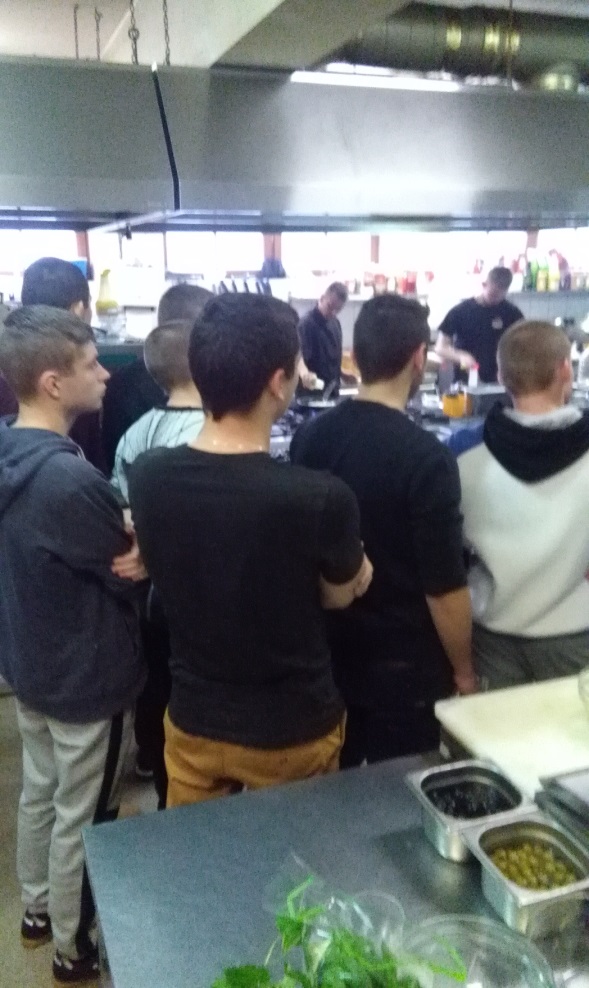 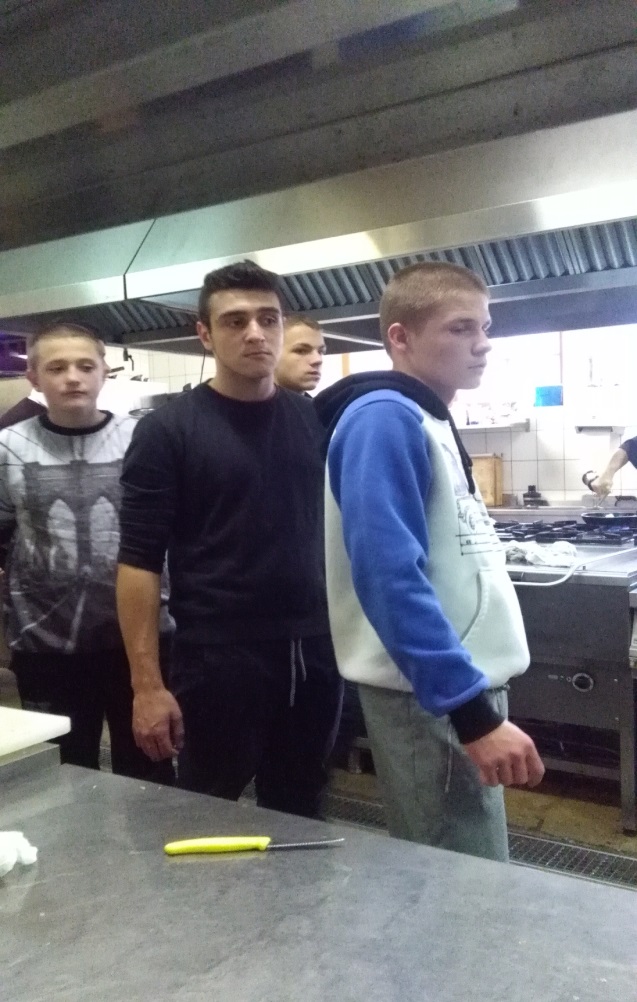 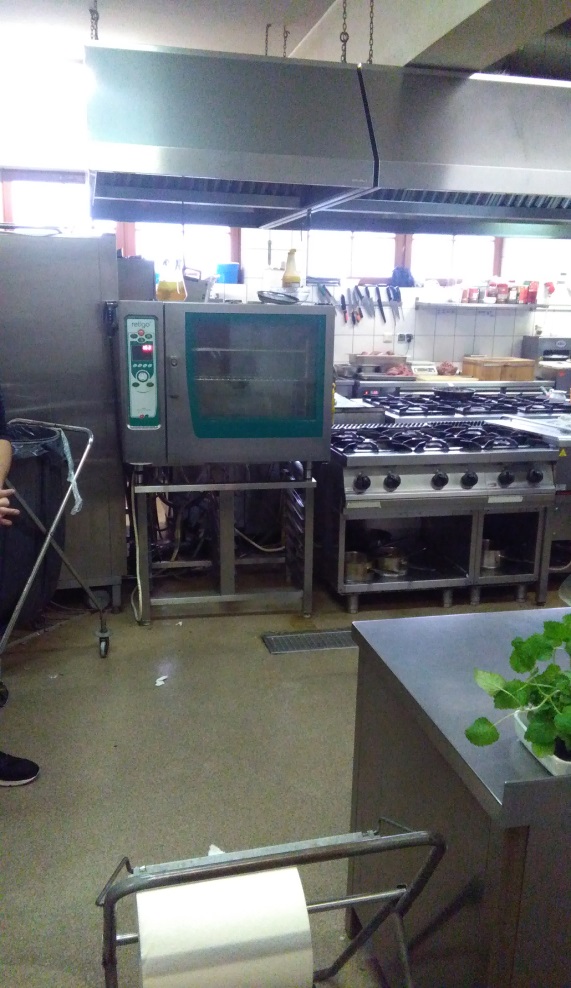 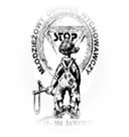 Zajęcia z Szefem Kuchni
Zdjęcia z wizyty w Restauracji Dwór Świętoszówka
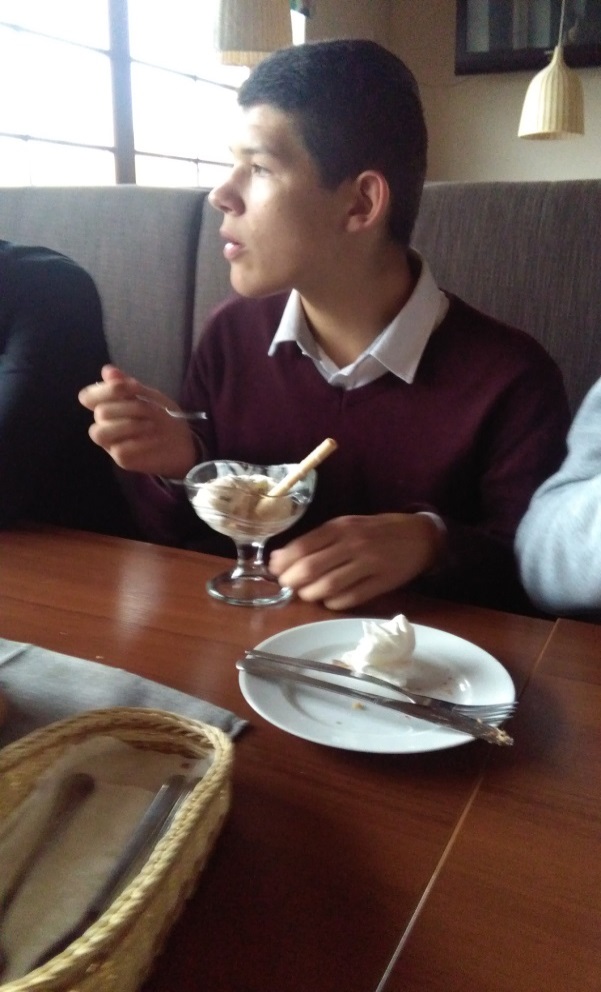 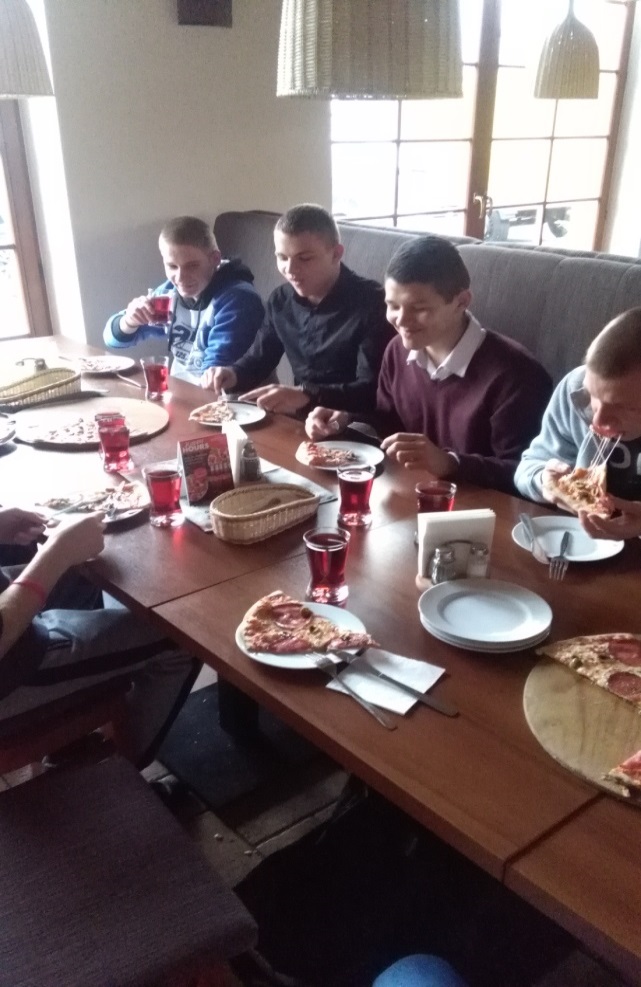 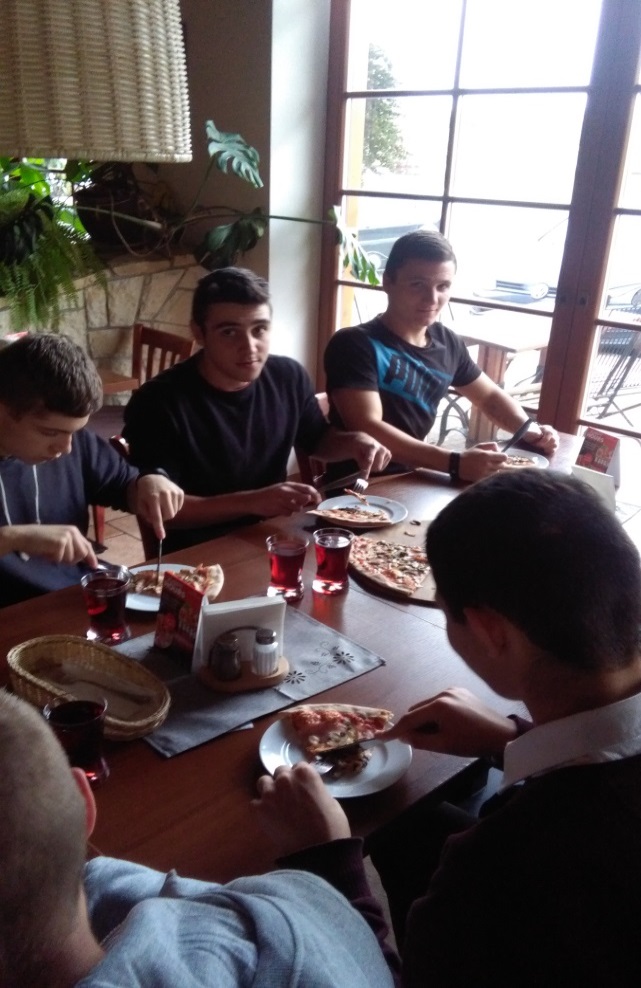 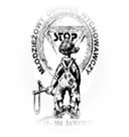 Degustacja… 
Zdjęcia z wizyty w Restauracji Dwór Świętoszówka
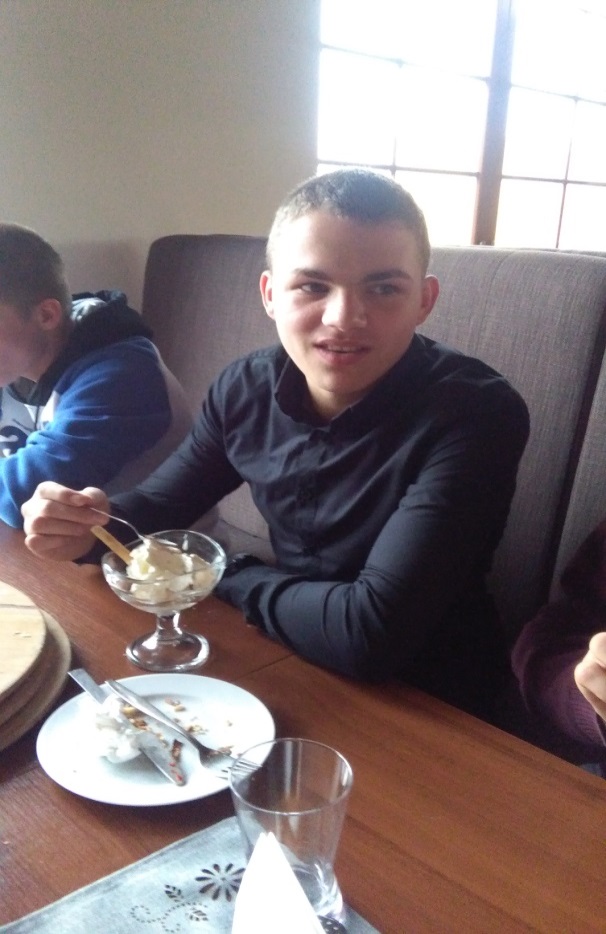 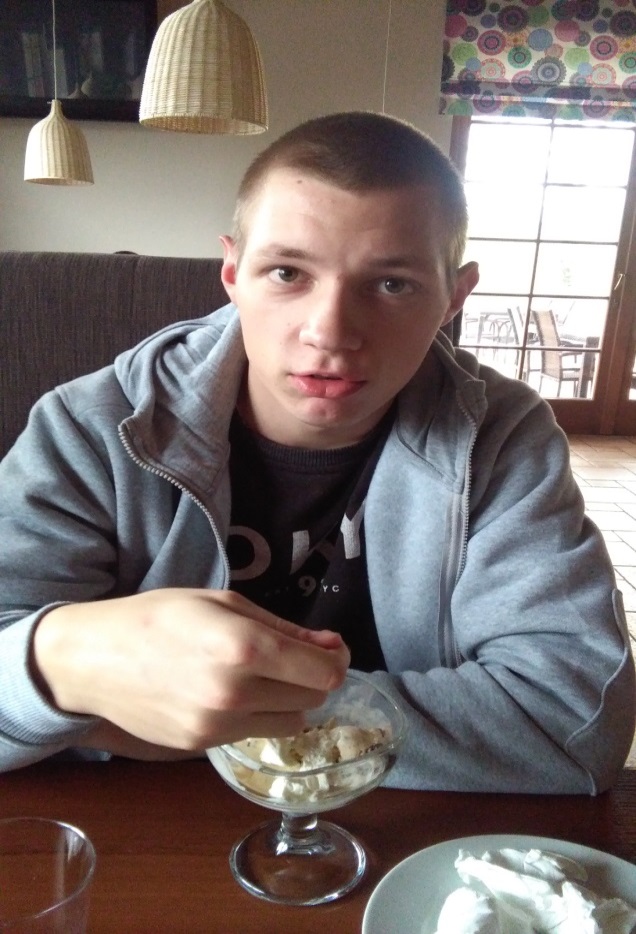 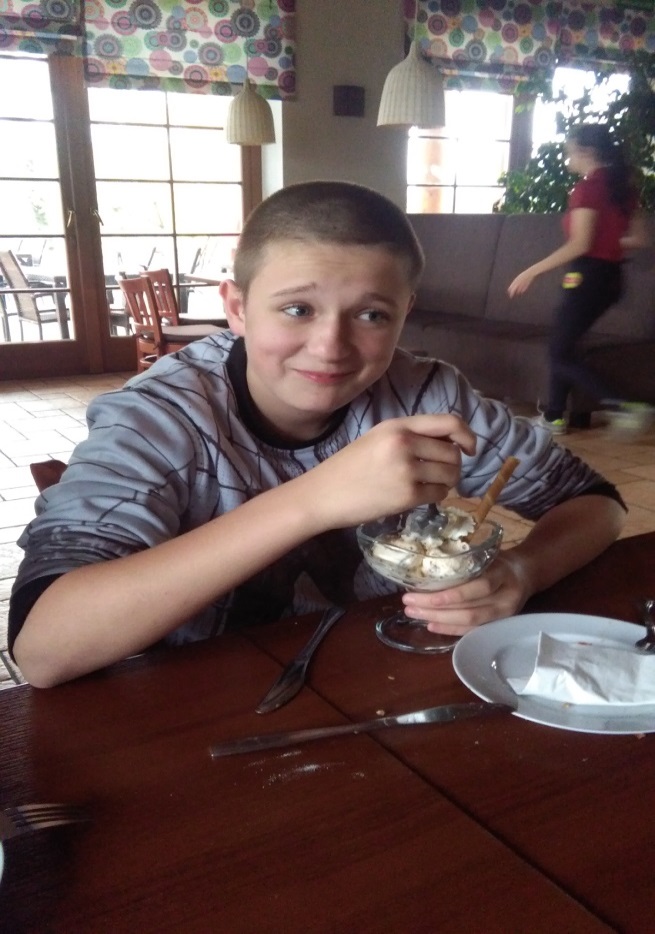 Spotkanie z pracownikami Dworu Świętoszówka – wychowankowie zapoznali się działalnością gastronomiczną , pracą menagera, szefa kuchni, kelnera, barmana. Na własne oczy mogli zobaczyć proces przygotowania i wydawania posiłków, wyposażenia kuchni
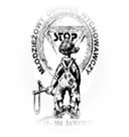 Zdjęcia z wizyty w Restauracji Dwór Świętoszówka
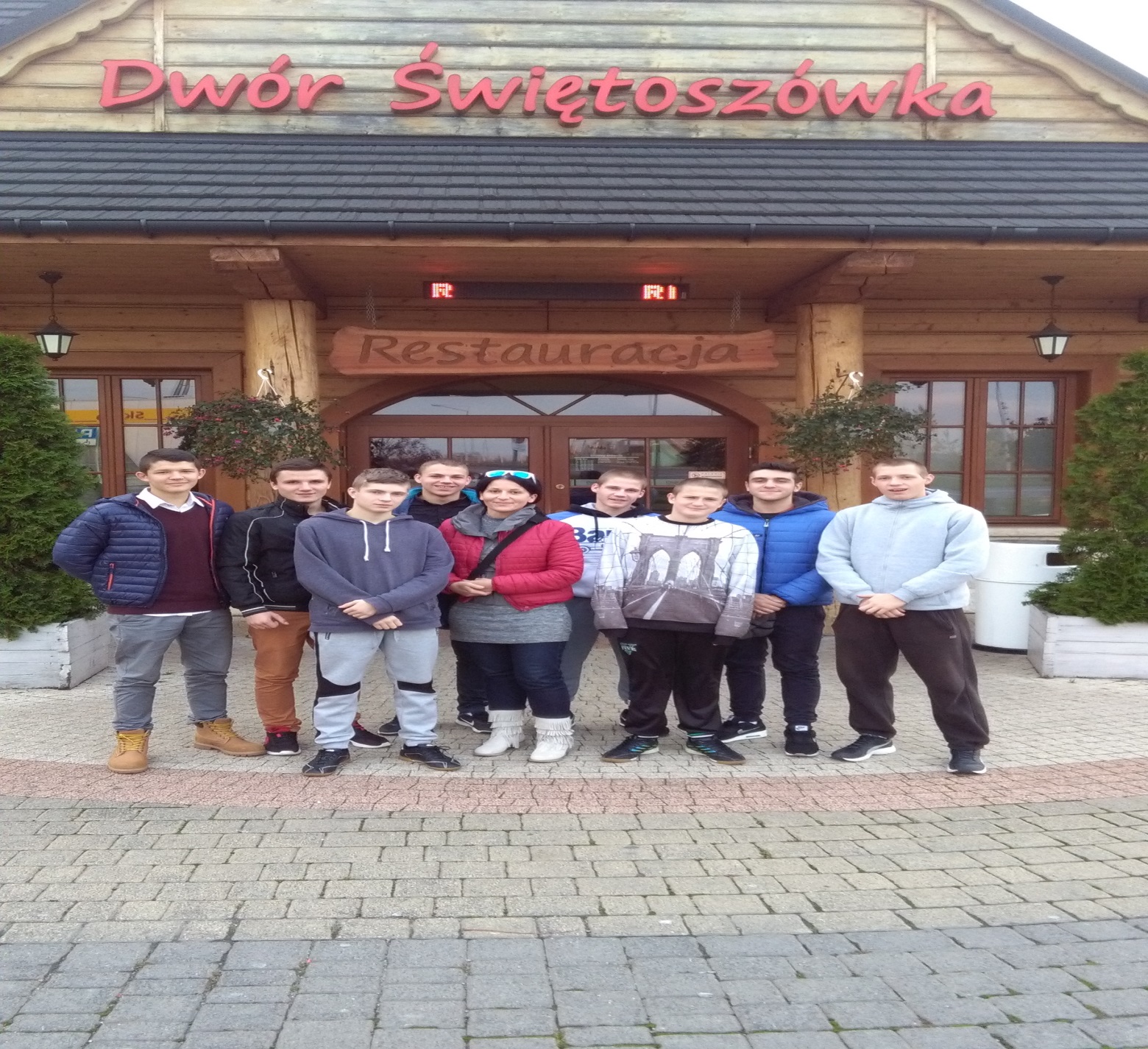 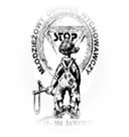 „ECHO JAWORZA”
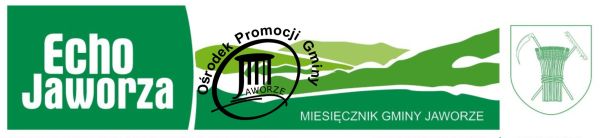 Zredagowano tekst do miejscowej gazety Echo Jaworza (nakład 2900 egzemplarzy)- informując o przeprowadzonej akcji W Młodzieżowym Ośrodku Wychowawczym w ramach OTK 2016
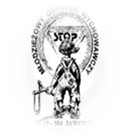 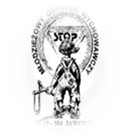 PODZIĘKOWANIA
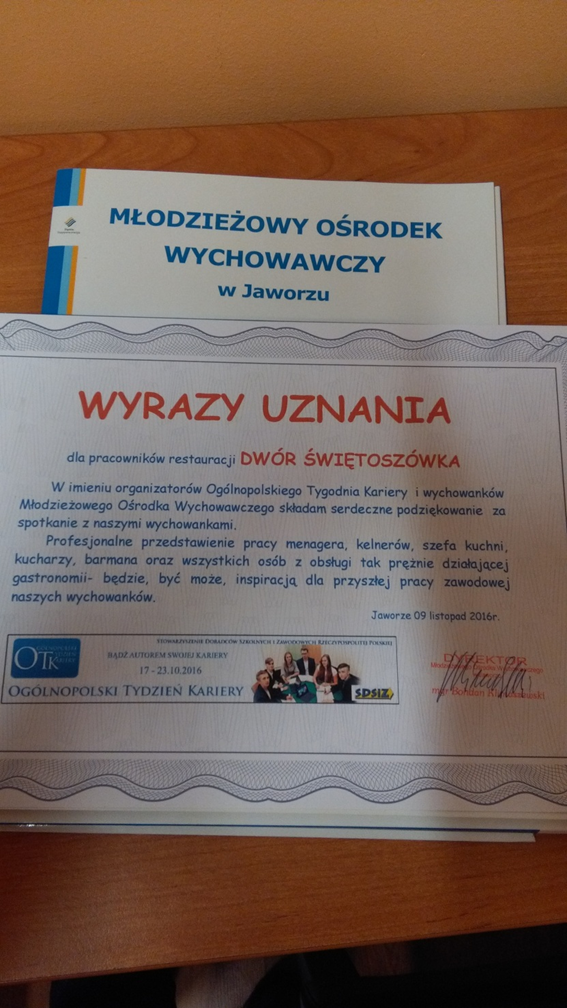 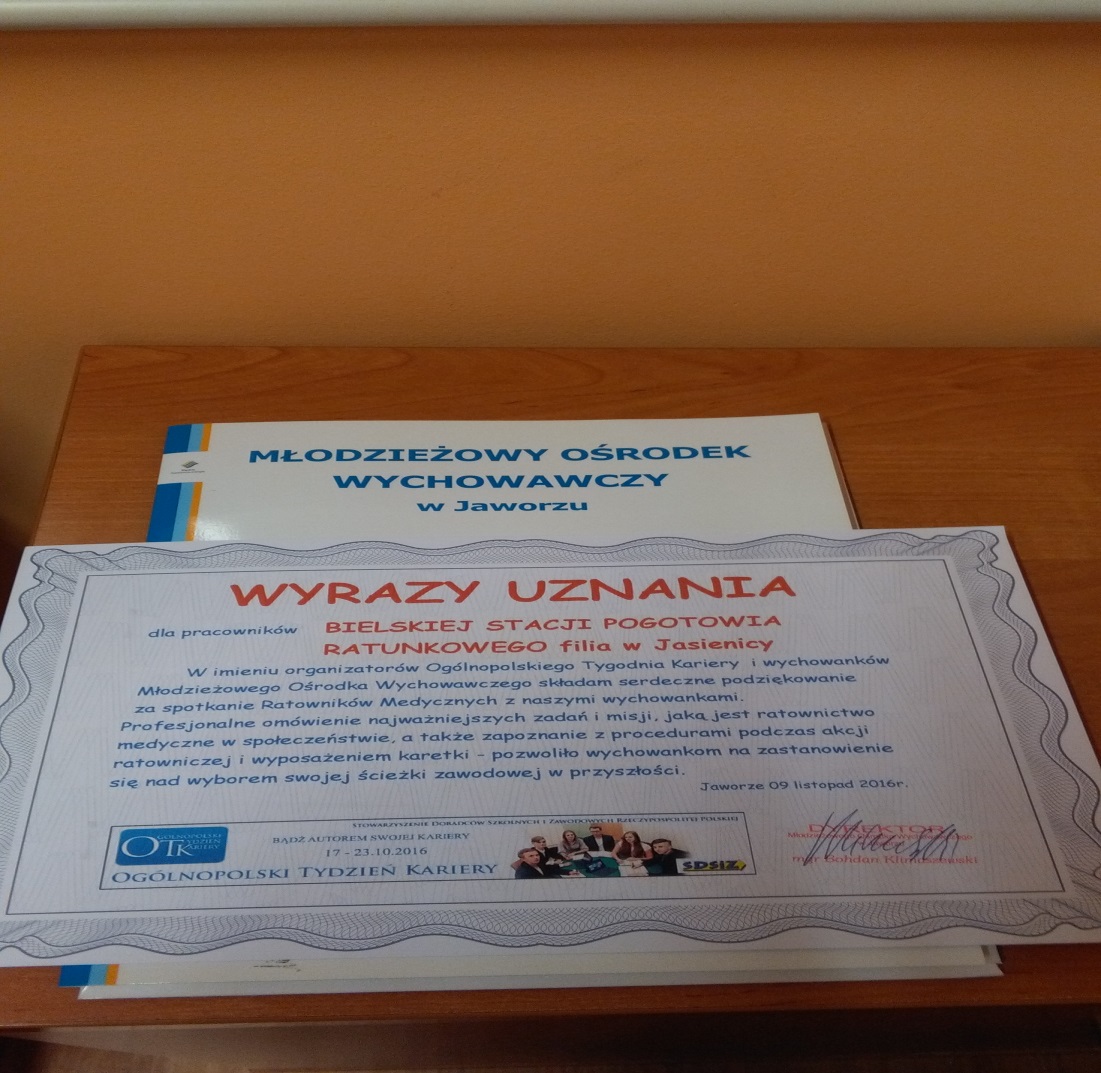 W dniu 9 listopada 2016r. na ręce pracowników Dworu Świętoszówka oraz  załogi  Pogotowia Ratunkowego w Jasienicy przekazano wraz z wychowankami podziękowania-które umieszczono na profilu Facebook SDSiZ RP (9 listopada 2016).
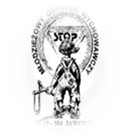 Gazetka podsumowująca OTK
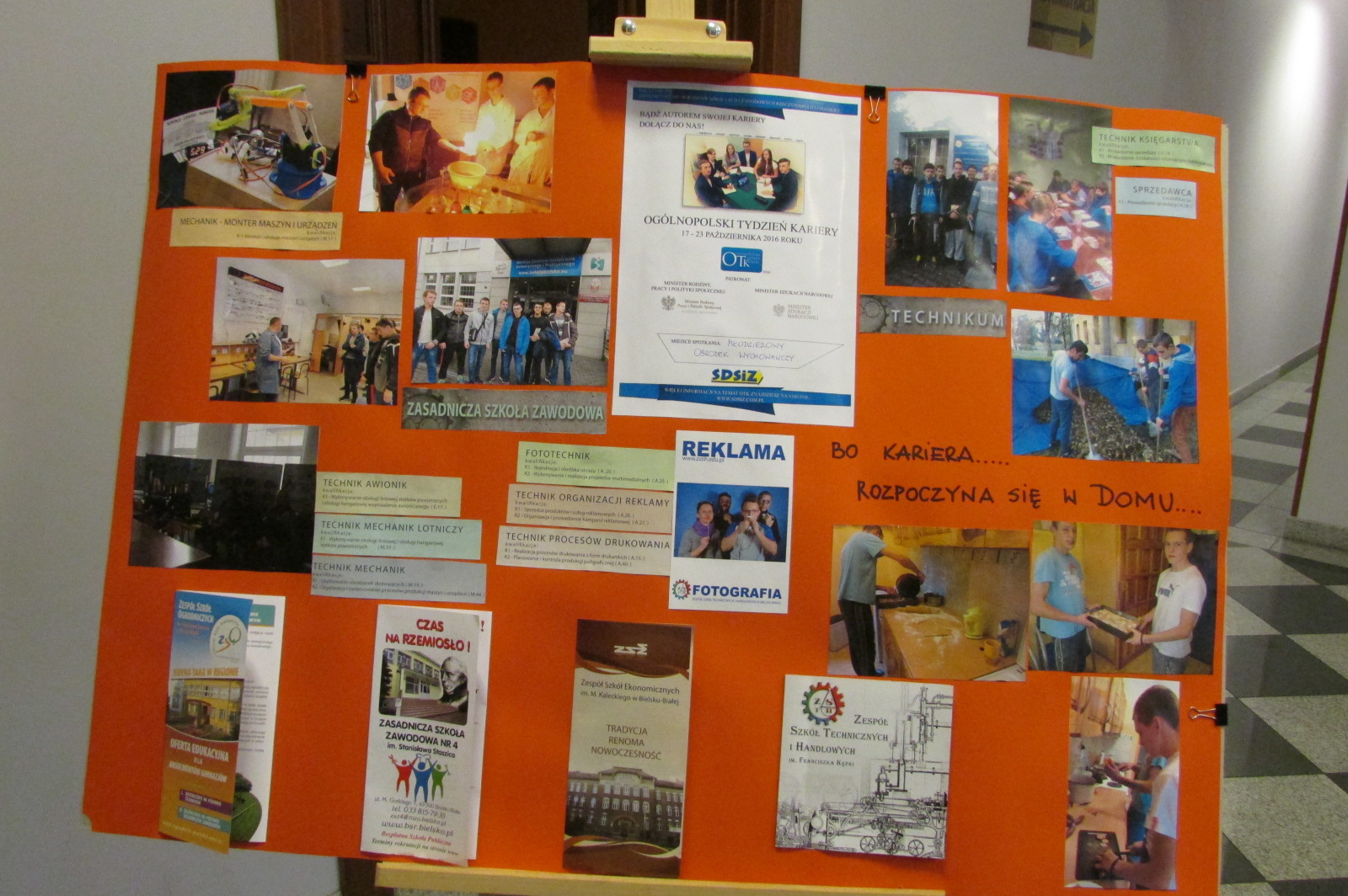 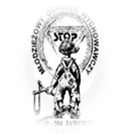 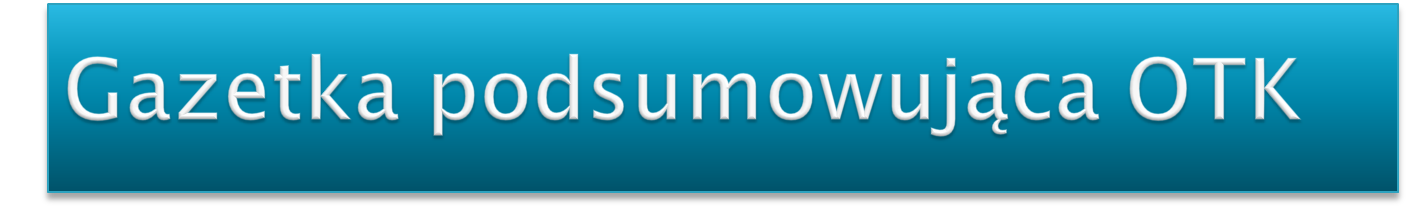 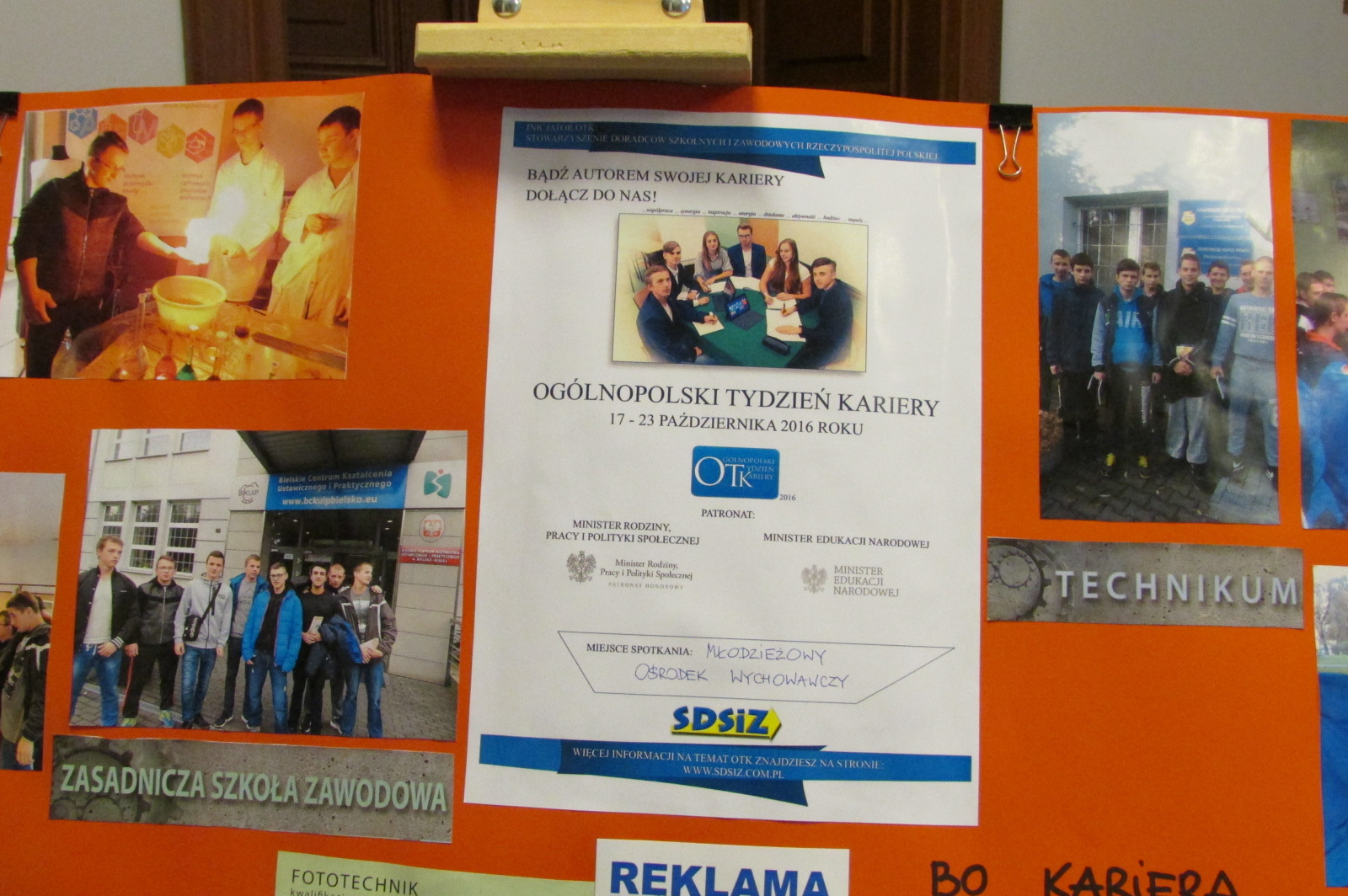 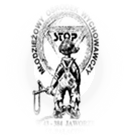 Podsumowanie OTK 2016
Przez cały tydzień nauczyciele Gimnazjum nr 2 w Jaworzu i wychowawcy internatu MOW promowali OTK na terenie placówki. Dzięki zaangażowaniu Dyrekcji i Kierownictwa można było zrealizować zamierzone cele. 
Prowadzono dyskusje, emitowano filmy promujące szkolnictwo zawodowe wspólnie z wychowankami poszukiwano ścieżek kariery na przyszłość.
Najważniejsze jest to, że adresaci OTK z wielkim  zainteresowaniem i zaangażowaniem po raz drugi uczestniczyli w przedsięwzięciu. Wskazuje, to na konieczność coraz to większego promowania doradztwa zawodowego w takich placówkach jak Młodzieżowe Ośrodki Wychowawcze.
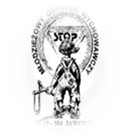 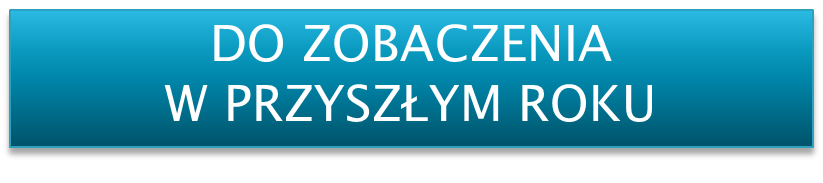 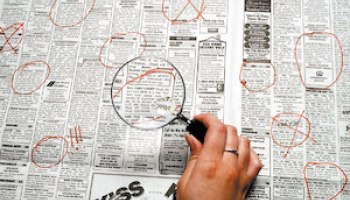 Koordynator OTK 2016  - Joanna Wojdan
Oprawa graficzna – Rafał Krzepina
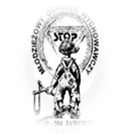